方程式の解Newton法二分法
1変数方程式の解: Newton-Raphson法
関数の解: Newton-Raphson法 (Newton法)
f(x) = 0の解を求める
y = f(x)
f(x0+dx) = f(x0) + dx f’(x0) ~ 0
=>　x1 = x0 + dx = x0 – f(x0) / f’(x0)
f’(x0)
計算では f’(x0) を差分計算で置き換えられる
f(x0)
割線法 (セカント法、はさみうち法):
　　　f’(x) = (f(xn) – f(xn-1)) / (xn – xn-1)　を使う。f(x)の計算回数が少なくなる
発散を抑える工夫で様々な派生がある
xk+1 = xk – f(xk) / (f’ (xk) + )
　　: Dumping Factor
x1 = x0 – f(x0) / f’(x0)
x0
関数の解: Newton-Raphson法 (Newton法)
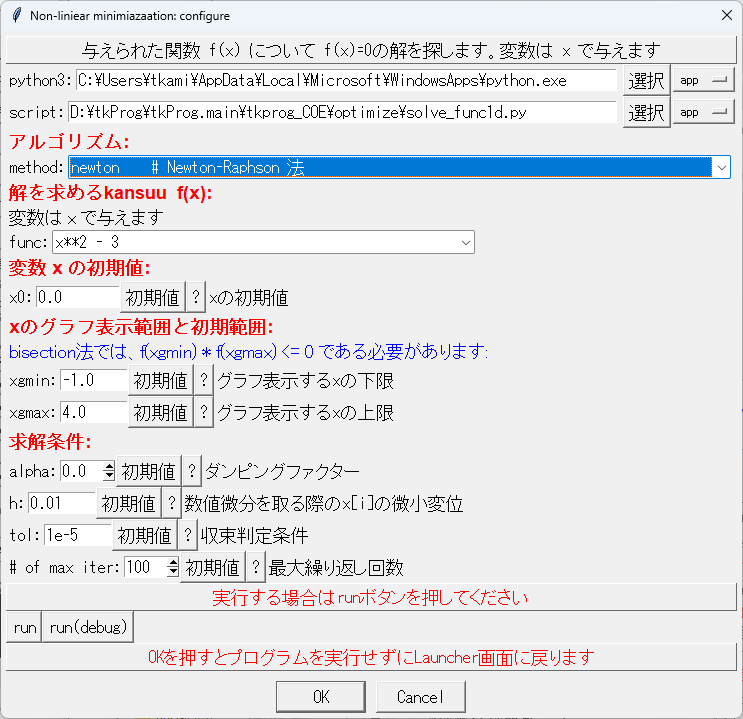 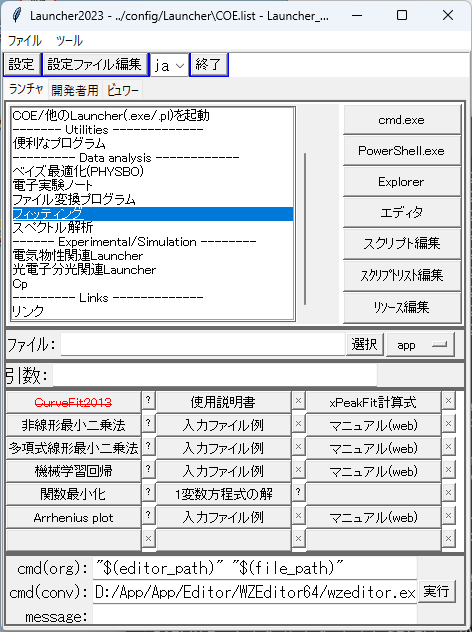 Newton法が選択されている
Newton法の場合は初期値を選ぶのが大事
適切に条件を選ぶ
Run をクリック
関数の解: Newton-Raphson法 (Newton法)
方程式: 　exp(x) - 3.0 * x = 0
初期値: x0 = 0.0  ダンピングファクター 0

Solve given function
method newton
func        x**2 - 3
graph range -1.0 - 4.0
initial x   0.0
alpha       0.0
h           0.01
tol         1e-05
nmaxiter    100

Solve [x**2 - 3] by [newton]:
Iter     0: x:   0.000000000000 =>   3.000000000000, dx =          3
Iter     1: x:   3.000000000000 =>   2.000000000000, dx =         -1
Iter     2: x:   2.000000000000 =>   1.750000000000, dx =      -0.25
Iter     3: x:   1.750000000000 =>   1.732142857143, dx =   -0.01786
Iter     4: x:   1.732142857143 =>   1.732050810015, dx = -9.205e-05
Iter     5: x:   1.732050810015 =>   1.732050807569, dx = -2.446e-09
　　　　　　　　　　　　　　　　　　　　　　 最終解: 5回で収束
  Success: Convergence reached: dx = -2.445850411092465e-09                                                                    < eps = 1e-05

x = 1.7320508087918025
y = 4.23633705892712e-09
range = -2.445850411092465e-09
Press ENTER to terminate:
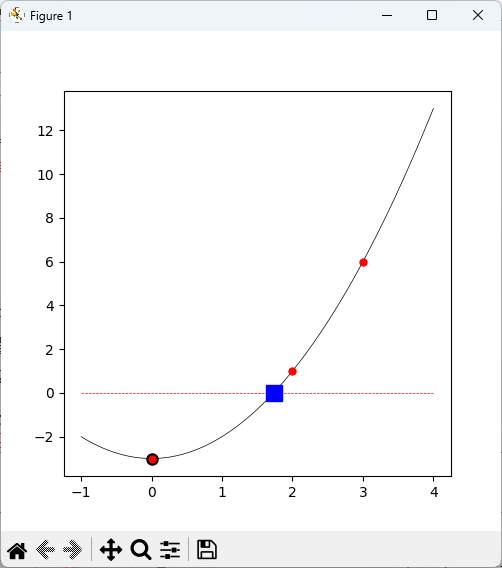 solve_func1d.py では、 f’ (xk) +  = 0 の時は 1で置き換えるため、計算できる
関数の解: Newton-Raphson法 (Newton法)
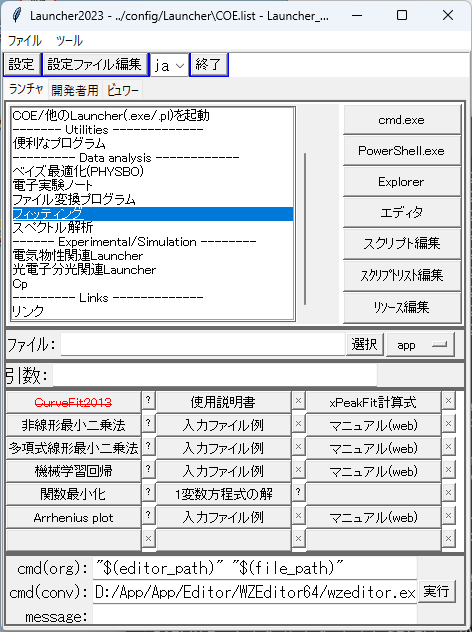 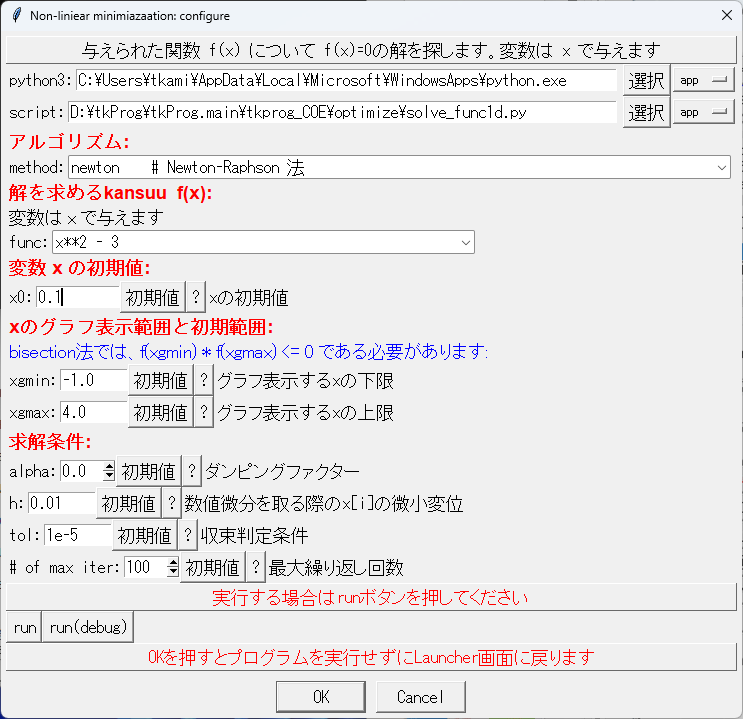 Newton法が選択されている
F’(x0) != 0 となるように初期値を 0.1 にする
Run をクリック
関数の解: Newton-Raphson法 (Newton法)
方程式: 　exp(x) - 3.0 * x = 0
初期値: x0 = 0.1  ダンピングファクター 0

Solve given function
method newton
func        x**2 - 3
graph range -1.0 - 4.0
initial x   0.1
alpha       0.0
h           0.01
tol         1e-05
nmaxiter    100

Solve [x**2 - 3] by [newton]:
Iter     0: x:   0.100000000000 =>  15.050000000000, dx =      14.95
Iter     1: x:  15.050000000000 =>   7.624667774086, dx =     -7.425
Iter     2: x:   7.624667774086 =>   4.009063770160, dx =     -3.616
Iter     3: x:   4.009063770160 =>   2.378684077710, dx =      -1.63
Iter     4: x:   2.378684077710 =>   1.819942804235, dx =    -0.5587
Iter     5: x:   1.819942804235 =>   1.734173127858, dx =   -0.08577
Iter     6: x:   1.734173127858 =>   1.732052106241, dx =  -0.002121
Iter     7: x:   1.732052106241 =>   1.732050807569, dx = -1.299e-06
　　　　　　　　　　　　　　　　　　　　　　 最終解: 8回で収束
  Success: Convergence reached: dx = -1.2986712947249401e-06                                                                         < eps = 1e-05

x = 1.7320514569050114
y = 2.249366772399952e-06
range = -1.2986712947249401e-06
Press ENTER to terminate:
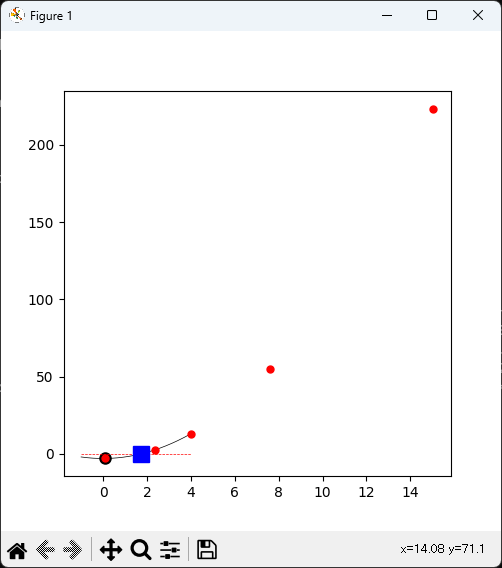 f’(x0)が0に近いので、いったん大きく発散する
関数の解: Newton-Raphson法 (Newton法)
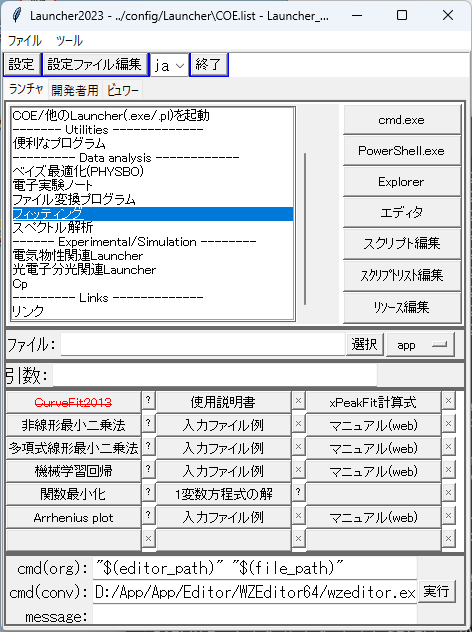 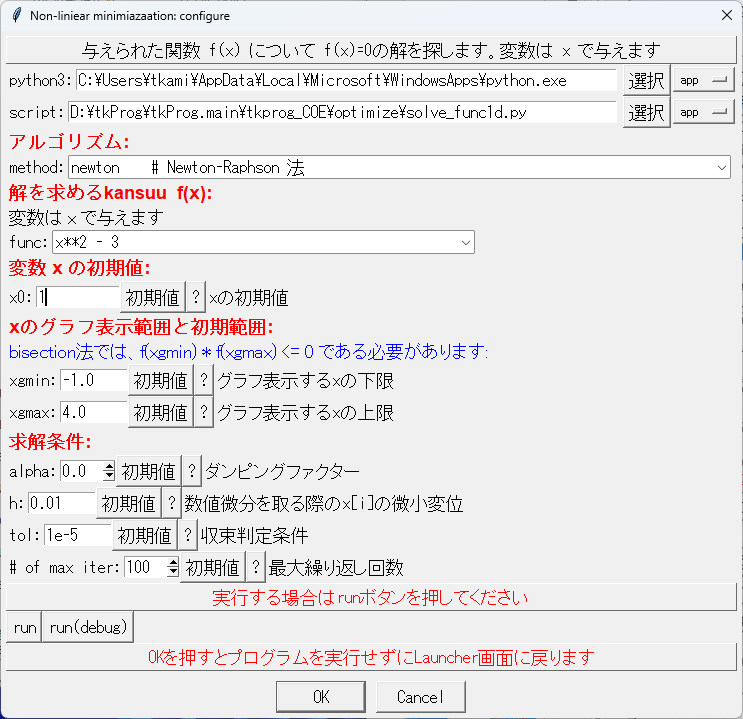 Newton法が選択されている
f’(x0) != 0 となるように初期値を 1.0 にする
Run をクリック
関数の解: Newton-Raphson法 (Newton法)
方程式: 　exp(x) - 3.0 * x = 0
初期値: x0 = 1.0  ダンピングファクター 0

Solve given function
method newton
func        x**2 - 3
graph range -1.0 - 4.0
initial x   1.0
alpha       0.0
h           0.01
tol         1e-05
nmaxiter    100

Solve [x**2 - 3] by [newton]:
Iter     0: x:   1.000000000000 =>   2.000000000000, dx =          1
Iter     1: x:   2.000000000000 =>   1.750000000000, dx =      -0.25
Iter     2: x:   1.750000000000 =>   1.732142857143, dx =   -0.01786
Iter     3: x:   1.732142857143 =>   1.732050810015, dx = -9.205e-05
Iter     4: x:   1.732050810015 =>   1.732050807569, dx = -2.446e-09
　　　　　　　　　　　　　　　　　　　　　　 最終解: 5回で収束
  Success: Convergence reached: dx = -2.445850411092465e-09 
                                                      < eps = 1e-05

x = 1.7320508087918025
y = 4.23633705892712e-09
range = -2.445850411092465e-09

x = 1.7320508087918025
y = 4.23633705892712e-09
range = -2.445850411092465e-09
Press ENTER to terminate:
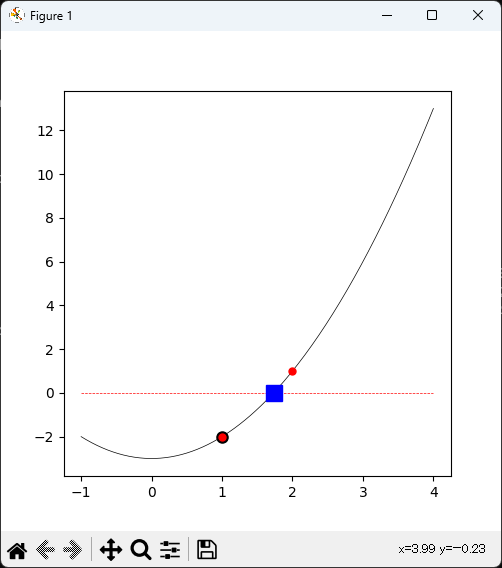 発散しやすい関数の解: Newton法
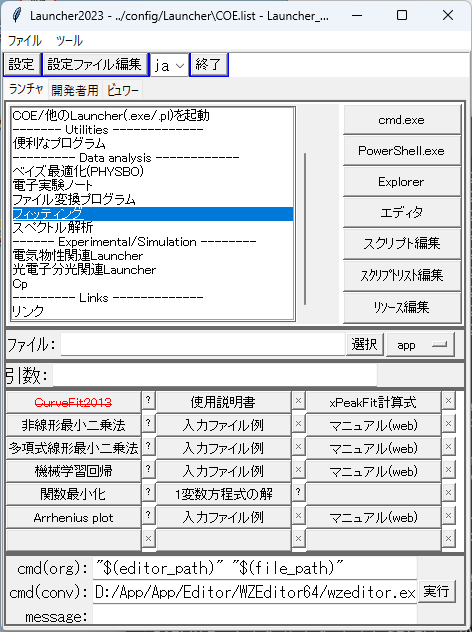 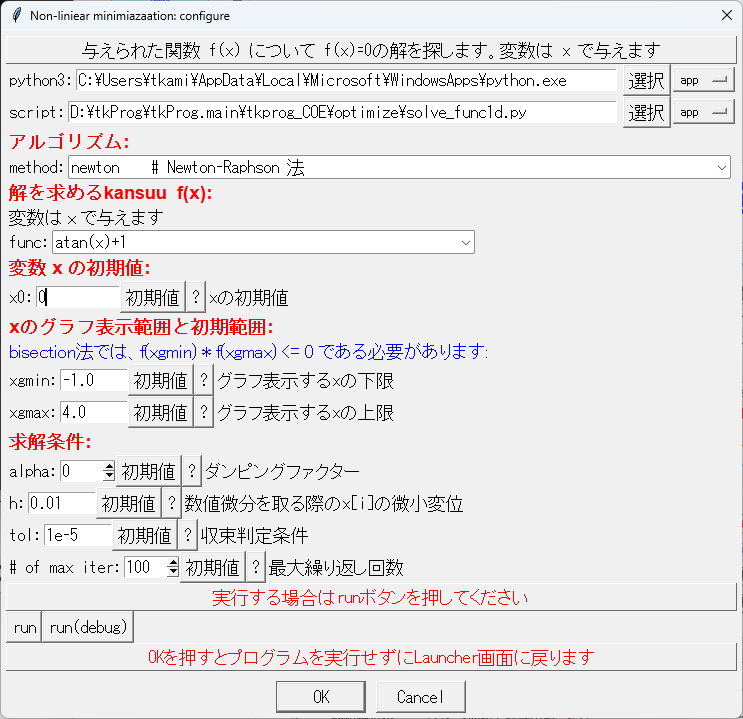 Newton法が選択されている
方程式を atan(x) + 1 = 0
初期値 x0 = 0
ダンピングファクター 0
Run をクリック
発散しやすい関数の解: Newton法
方程式: 　atan(x) + 1.0 = 0
初期値: x0 = 0  ダンピングファクター 0

Solve given function
method newton
func        atan(x)+1
graph range -1.0 - 4.0
initial x   0.0
alpha       0.0
h           0.01
tol         1e-05
nmaxiter    100

Solve [atan(x)+1] by [newton]:
Iter     0: x:   0.000000000000 =>  -1.000033332444, dx =         -1
Iter     1: x:  -1.000033332444 =>  -1.429210826314, dx =    -0.4292
Iter     2: x:  -1.429210826314 =>  -1.550060660866, dx =    -0.1208
Iter     3: x:  -1.550060660866 =>  -1.557383074750, dx =  -0.007322
Iter     4: x:  -1.557383074750 =>  -1.557407723939, dx = -2.465e-05
Iter     5: x:  -1.557407723939 =>  -1.557407724655, dx = -7.157e-10
　　　　　　　　　　　　　　　　　　　　　　5回で収束
  Success: Convergence reached: dx = -7.157359149800868e-10 < eps = 1e-05

x = -1.5574077242970215
y = 1.0447487319709126e-10
range = -7.157359149800868e-10
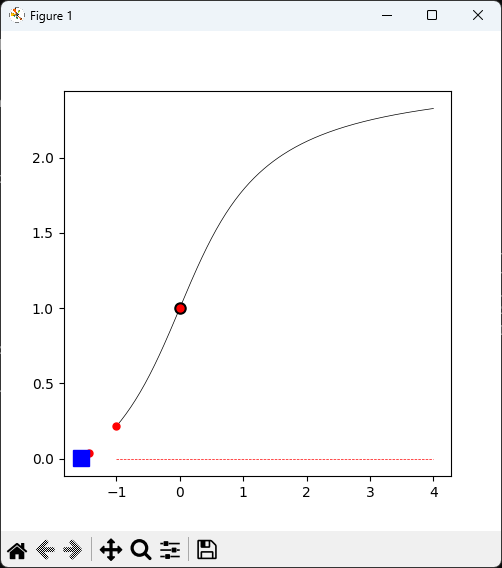 発散しやすい関数の解: Newton法
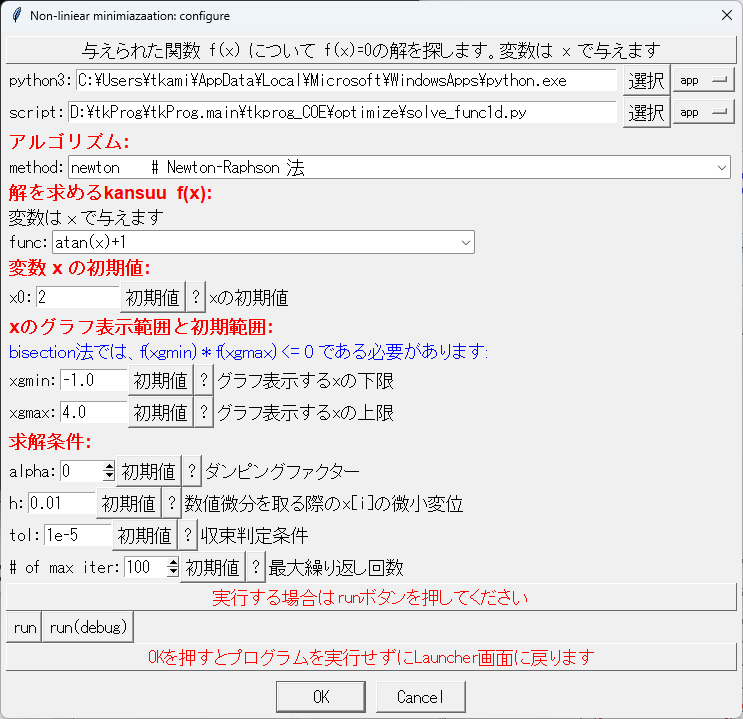 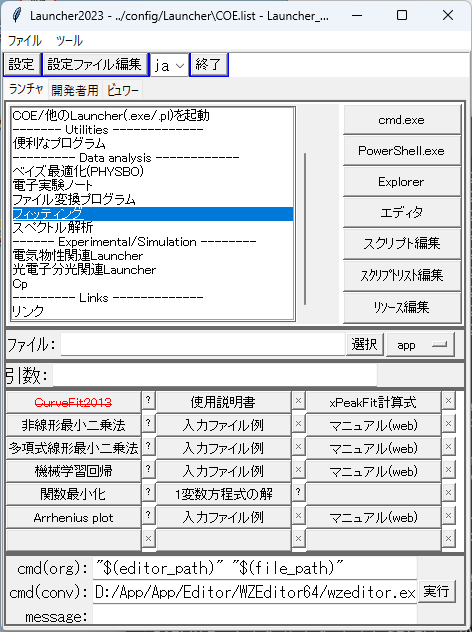 Newton法が選択されている
方程式を atan(x) + 1 = 0
初期値を x0 = 2 に変える
ダンピングファクター 0
Run をクリック
発散しやすい関数の解: Newton法
方程式: 　atan(x) + 1.0 = 0
初期値: x0 = 2  ダンピングファクター 0

Solve given function
method newton
func        atan(x)+1
graph range -1.0 - 4.0
initial x   2.0
alpha       0.0
h           0.01
tol         1e-05
nmaxiter    100

Solve [atan(x)+1] by [newton]:
Iter     0: x:   2.000000000000 =>  -8.535589065616, dx =     -10.54
Iter     1: x:  -8.535589065616 =>  25.007779805492, dx =      33.54
Iter     2: x:  25.007779805492 => -1560.276208944945, dx =      -1585
　　　　　　　　　　　　　　　　　どんどん大きくなっていく: 発散
Iter     3: x: -1560.276208944945 => 1386461.903521770611, dx =  1.388e+06
Iter    93: x: 1386233.102712887805 => 1386230.531917282380, dx =     -2.571
Iter    94: x: 1386230.531917282380 => 1386227.961121676955, dx =     -2.571
Iter    95: x: 1386227.961121676955 => 1386225.390326071531, dx =     -2.571
Iter    96: x: 1386225.390326071531 => 1386222.819530466106, dx =     -2.571
Iter    97: x: 1386222.819530466106 => 1386220.248734860681, dx =     -2.571
Iter    98: x: 1386220.248734860681 => 1386217.677939255256, dx =     -2.571
Iter    99: x: 1386217.677939255256 => 1386215.107143649831, dx =     -2.571
  Failed: Convergence did not reach: dx = -2.5707956054247916 > eps = 1e-05
最大繰り返し数 100に到達しても収束しなかった

x = 1386215.1071436498
y = 2.5707956054074725
range = -2.5707956054247916
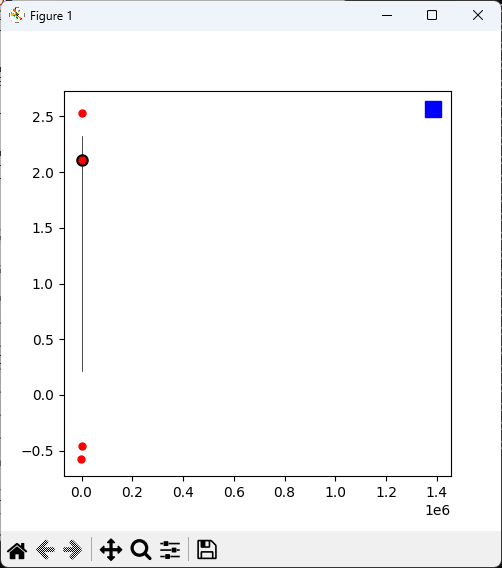 なぜNewton法が失敗するのか
f(x) = tan-1(10x)　initial x = 0.1
収束する場合
f(x)
x
x0
x2
x1
なぜNewton法が失敗するのか
f(x) = tan-1(10x)　initial x = 0.15
発散する場合 ( = 0)
f(x)
x0
x0
x2
xk+1 = xk – f(xk) / (f’ (xk) + )
　　: ダンピングファクター
x3
x1
ダンピングファクターにより収束が安定する
x
x1
発散しやすい関数の解: ダンピングファクター
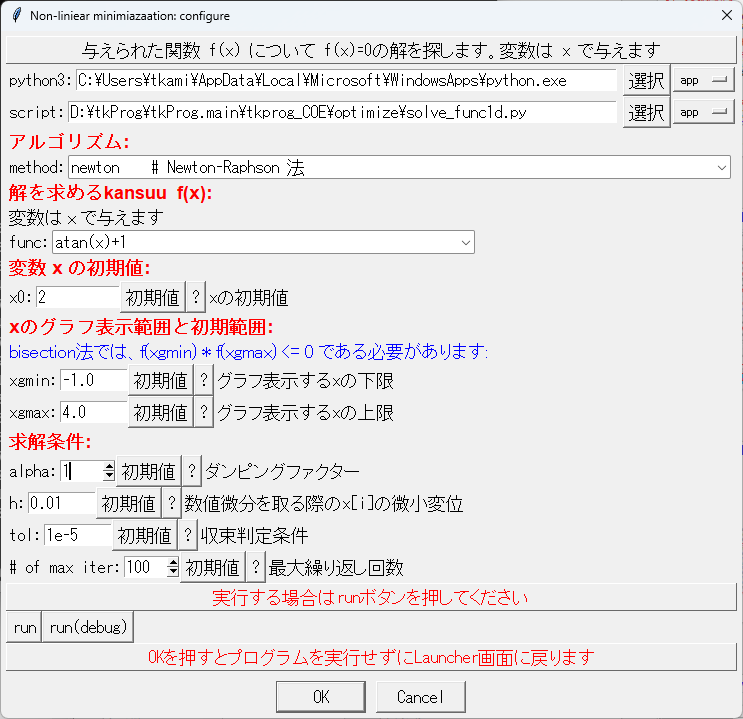 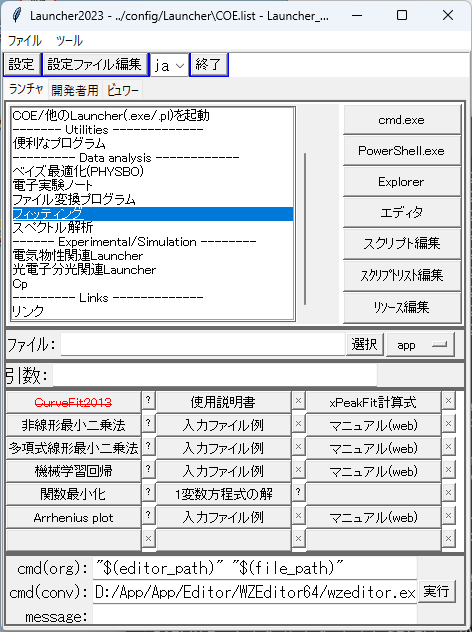 Newton法が選択されている
方程式を atan(x) + 1 = 0
初期値を x0 = 2 に変える
ダンピングファクターを 1 に変える
Run をクリック
発散しやすい関数の解: ダンピングファクター
方程式: 　atan(x) + 1.0 = 0
初期値: x0 = 2  ダンピングファクター 1

Solve given function
method newton
func        atan(x)+1
graph range -1.0 - 4.0
initial x   2.0
alpha       1.0
h           0.01
tol         1e-05
nmaxiter    100

Solve [atan(x)+1] by [newton]:
Iter     0: x:   2.000000000000 =>   0.244047027539, dx =     -1.756
Iter     1: x:   0.244047027539 =>  -0.393564765817, dx =    -0.6376
Iter     2: x:  -0.393564765817 =>  -0.728557956156, dx =     -0.335
--cut—
Iter    15: x:  -1.526934051297 =>  -1.533872243651, dx =  -0.006938
Iter    16: x:  -1.533872243651 =>  -1.539221556124, dx =  -0.005349
Iter    17: x:  -1.539221556124 =>  -1.543349556139, dx =  -0.004128
--cut—
Iter    37: x:  -1.557299961036 =>  -1.557324312097, dx = -2.435e-05
Iter    38: x:  -1.557324312097 =>  -1.557343160499, dx = -1.885e-05
Iter    39: x:  -1.557343160499 =>  -1.557357749734, dx = -1.459e-05
Iter    40: x:  -1.557357749734 =>  -1.557369042272, dx = -1.129e-05
Iter    41: x:  -1.557369042272 =>  -1.557377783078, dx = -8.741e-06
                                                        41回で収束
  Success: Convergence reached: dx = -8.740805556017861e-06 < eps = 1e-05

x = -1.5573734126751861
y = 1.0016735210505168e-05
range = -8.740805556017861e-06
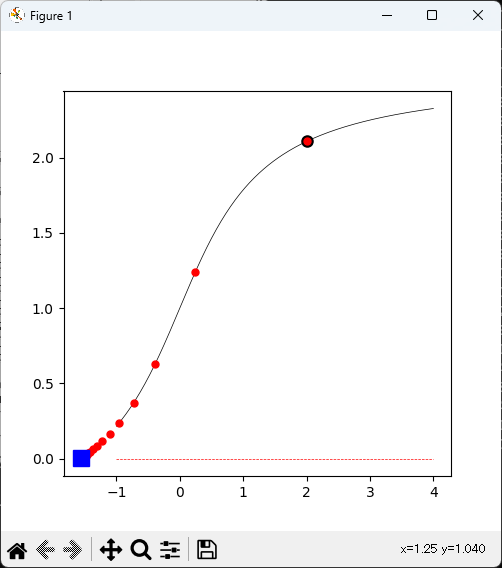 二分法 (bisection method): 連続関数
単調関数 f(x) = 0 の解の求めかた：
f(x0) < 0 & f(x1) > 0 を満たす初期範囲 [x0, x1] から始める     (あるいは  f(x0) > 0 & f(x1) < 0)　　　　　* 解 x は必ず [x0, x1] 内に存在する
以下の操作を繰り返す
f(x0) < 0, f(x1) > 0 の場合 (f(x0)･f(x1) < 0 を満たすかどうかで判断する)
 x2 = (x0 + x1) / 2.0 
 f(x2) > 0 (f(x0)･f(x2) < 0) である場合, x1 を x2 で置き換える 　　f(x2) < 0 (f(x1)･f(x2) < 0) の場合, x0  を x2 で置き換える
 |x1 – x0| と |f(x1) – f(x0)| が収束判定条件以内に収まったら、 x2 を解とする
 3.を満たさない場合、1 – 3 を繰り返す
x4
x5
x2  => x1
x3  => x0
x0
x1
x5
関数の解: 二分法
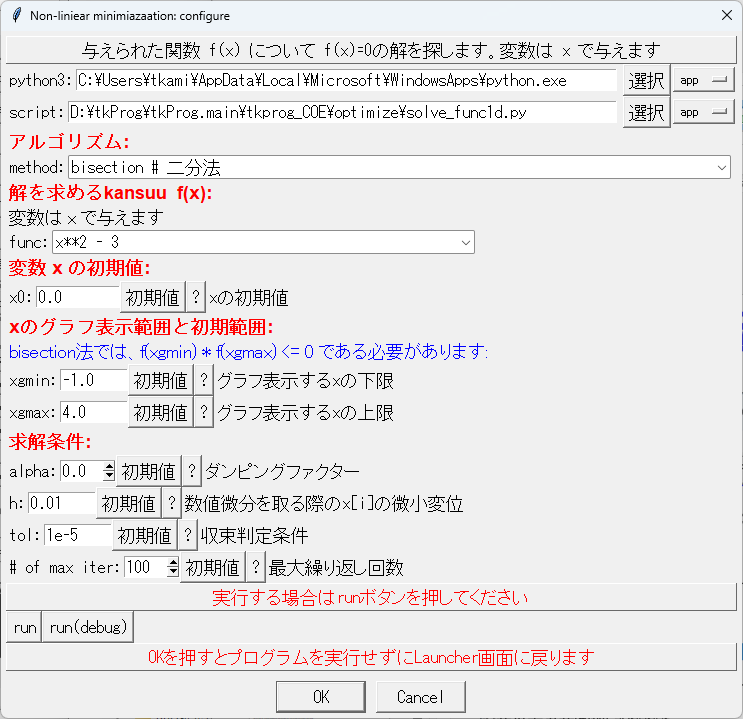 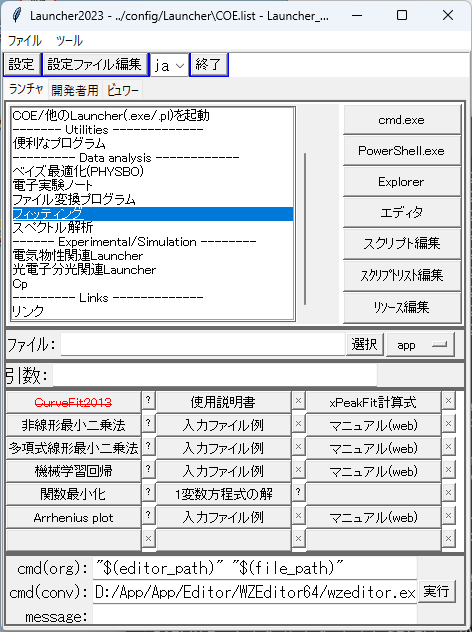 二分法が選択されている
Newton法の場合は初期値を選ぶのが大事
二分法の場合は適切な
初期範囲を選ぶ
Run をクリック
関数の解: 二分法
方程式: 　exp(x) - 3.0 * x = 0
初期範囲: (-4, 1)

method bisection
func        x**2 - 3
graph range -1.0 - 4.0
initial x   0.0
alpha       0.0
h           0.01
tol         1e-05
nmaxiter    100

Solve [x**2 - 3] by [bisection]:
  Iter 0: xhalf =          1.5  f(xhalf) =        -0.75
  Iter 1: xhalf =         2.75  f(xhalf) =        4.562
  Iter 2: xhalf =        2.125  f(xhalf) =        1.516
  Iter 3: xhalf =        1.812  f(xhalf) =       0.2852
--cut—
Iter 12: xhalf =        1.733  f(xhalf) =     0.001709
  Iter 13: xhalf =        1.732  f(xhalf) =    0.0006512
  Iter 14: xhalf =        1.732  f(xhalf) =    0.0001225
  Iter 15: xhalf =        1.732  f(xhalf) =   -0.0001417
  Iter 16: xhalf =        1.732  f(xhalf) =   -9.606e-06
  Iter 17: xhalf =        1.732  f(xhalf) =    5.647e-05
  Iter 18: xhalf =        1.732  f(xhalf) =    2.343e-05
　　　　　　　　最終解: 18回かかって収束
  Success: Convergence reached at x = 1.7320575714111328

x = 1.7320575714111328
y = 2.3430682631442323e-05
range = [1.7320480346679688, 1.7320671081542969]
Press ENTER to terminate:
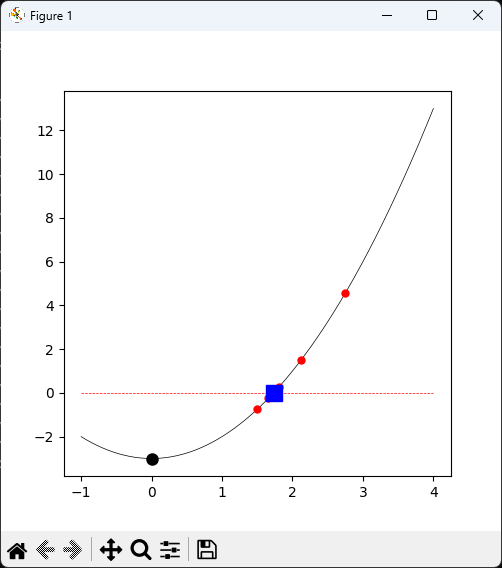 半導体の EF の求め方
過剰電荷 Q = (NA- + Ne) – (ND+ + Nh) を EF に対してプロットし、
Q = 0 となる EF を見つける
ND = 3.0e17
ED = 1.02
NA = 1.0e13
EA = 0.1
T  = 300.0
Eg = 1.12
NC = 1.0e19
NV = 1.0e21
EF = 0.997 eV
log |Q|
Q
E
EF
正確には単調関数ではないが、二分法で安定に解ける
関数の解を求める際の注意
Newton-Raphson法: 収束は速い、発散しやすい、解に近い初期値が必要
　　　　　　　　　　　　　発散する場合はダンピングファクターを増やす

二分法: 解が初期範囲に入っていれば (f(x0) ・ f(x1) <= 0) 必ず収束する。　　　　　 1/2nで収束

Brent法: 二分法の改良版